Phénomène
Fait par 
Luca Drouin
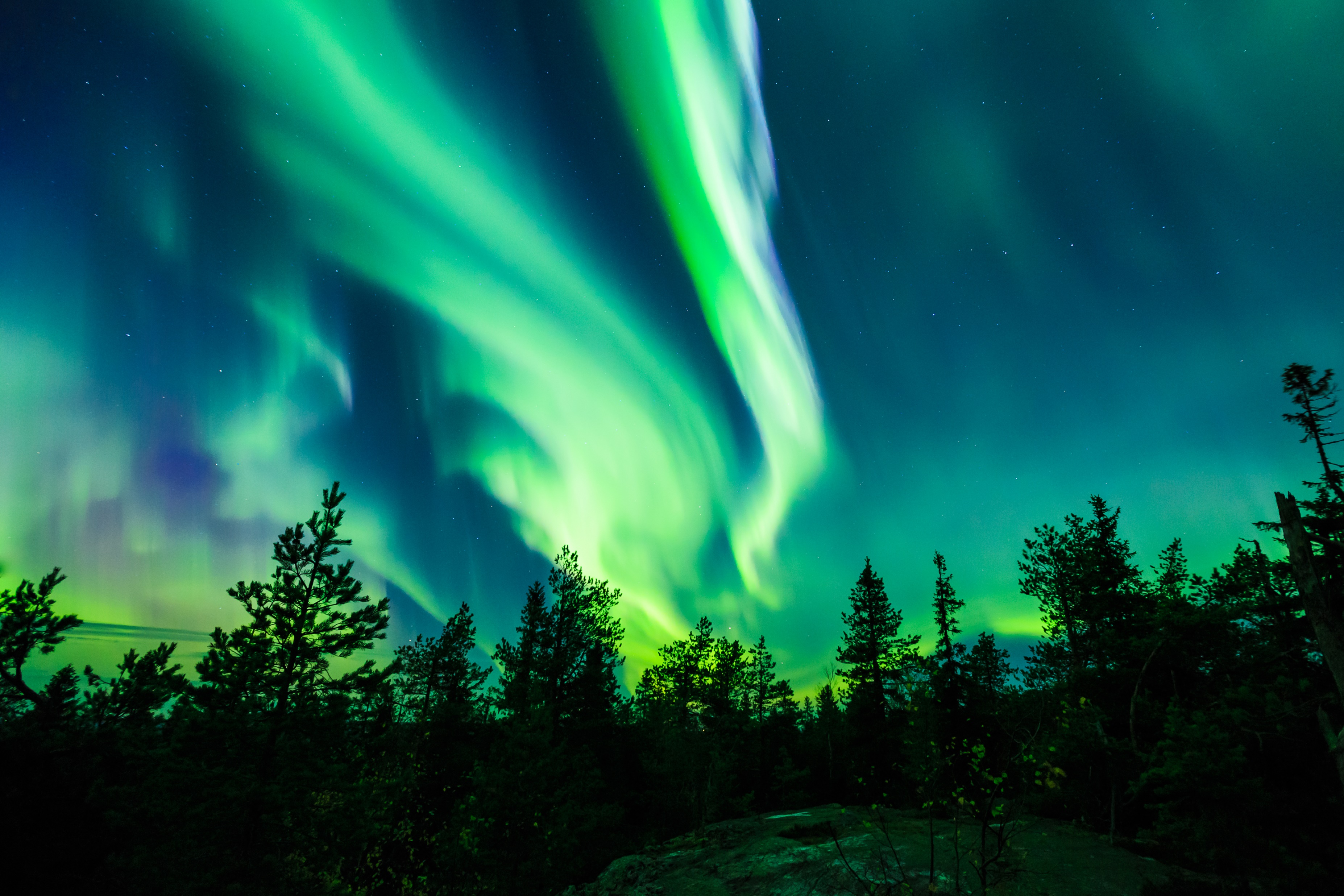 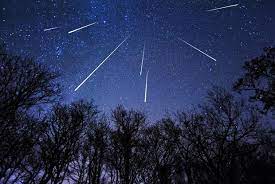 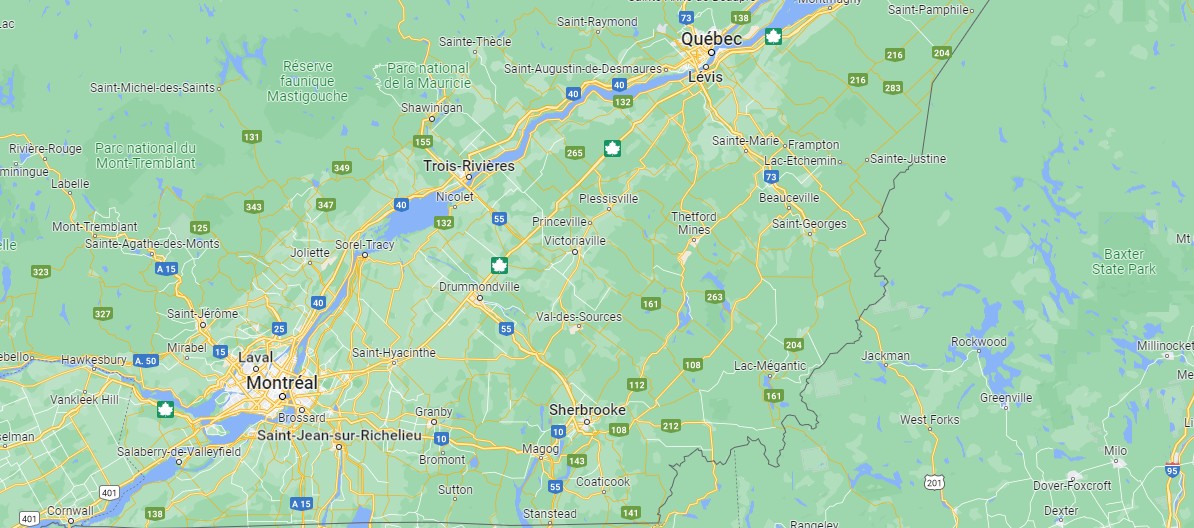 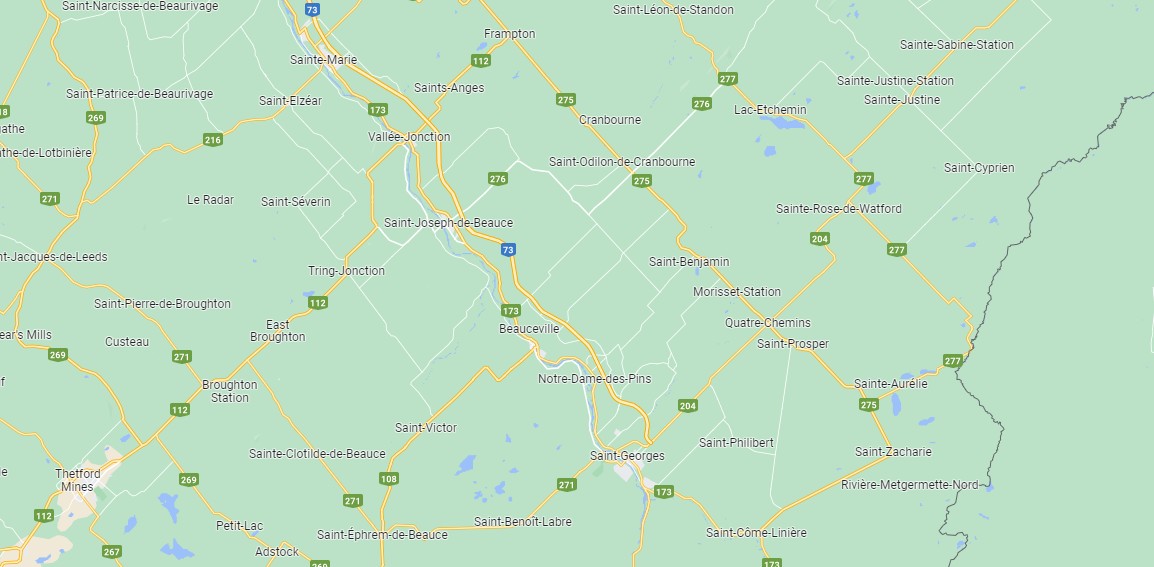 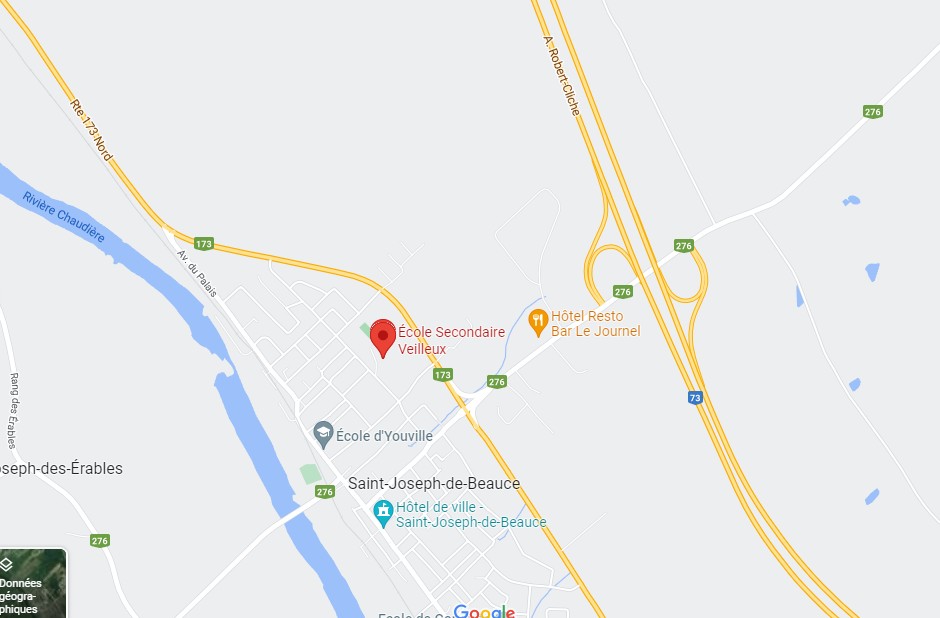